Презентация
«Личность» 

 к уроку обществознания 
для 10-11 классов (профиль)

Подготовил учитель обществознания 
МБОУ Белоберезковская СОШ №1 
Трубчевского района Брянской области

Ященко Светлана Станиславовна
1
Кто я? Личность?
2
Личность в философии

В философии с понятием личность связывается сущность человеческого рода.

Природа этой сущности соотносится с характером общественных отношений, которые связывают людей между собой. 

Индивид становится личностью, лишь включаясь в систему существующих общественных отношений, т.е. он приобретает новое системное качество, становясь элементом более крупной системы – общества.
3
Личность в психологии

Термин "личность" используется в психологии как в широком, так и в узком смысле. 

В широком смысле под личностью имеется в виду «...совокупность психологических качеств, которые характеризуют каждого отдельного человека (как характер, темперамент и способности)». 

В узком смысле под личностью понимают то, что в наибольшей степени определяет психологическую сущность человека или природу человеческой психики.
4
Личность в социологии

Личность – системное качество, характеризующее включенность человека в общественные отношения.

Личность в юриспруденции

Личность – лицо, являющееся объектом и субъектом права.

Личность в кибернетике

Личность – саморегулирующаяся система, способная к саморазвитию.
5
Личность и деятельность

Личность – это особое социальное качество индивида, не сводящееся к простой совокупности его прошлого опыта или индивидуальных особенностей. И прошлый опыт, и индивидуальные черты, и генотип человека представляют собой не основу личности, а её предпосылки, условия становления и развития личности. 

Человек сам строит свою личность, совершая активную деятельность и входя в определённые отношения с другими людьми.
6
Ядро личности в теории деятельности – это совокупность действенных отношений человека к миру, т.е. отношений, реализуемых в деятельности и обнаруживающих себя в её мотивах, поэтому основой личности является иерархическая структура её мотивов.
7
У мотива есть смыслообразующая функция. Именно динамические системы смыслов рассматриваются многими последователями концепции Леонтьева А.Н. в качестве основного личностного образования, т.е. личности в узком смысле слова. 

Смысл есть концентрированное выражение действенного отношения человека к реальности, деятельности и к самому себе («значение для меня»).
8
О личности можно говорить лишь тогда, когда обнаруживается соподчинение мотивов с выделением в качестве главных, доминирующих социальных мотивов, регулирующих отношения с другими людьми

О личностном выборе можно говорить, если его осуществляет свободный, ответственный и сознательно действующий человек. 

«Не всякий взрослый человек обязательно является личностью!» (Рубинштейн С.Л.)
9
Закономерности развития личности

Особенности развития:

необратимость 

неравномерность развития

тенденция перехода на более высокие уровни развития

тенденция к устойчивости, сохранению достигнутого и воспроизведению сложившихся типов функционирования
10
Факторы, влияющие на развитие личности:

Наследственность – это те психофизические и анатомофизиологические особенности, которые передаются от родителей к детям (задатки, морфологические признаки, темперамент, характер, способности).

Среда –  те условия, которые окружают человека и оказывают влияние на его развитие.
- биологическая (климат);
- социальная (общество);
- педагогическая (учителя, семья, коллектив).
11
Факторы, влияющие на развитие личности:

Воспитание – целенаправленный специально организованный процесс формирования личности.

Деятельность – форма бытия и способ существования человека, его активность направленная на изменение и преобразование окружающего мира и самого себя.
12
«То обстоятельство, что человек обладает представлением о своём «Я», бесконечно возвышает его над всем живым, благодаря этому он – личность». 						(И. Кант)
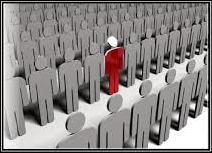 Каждый человек – личность, но не каждый этим пользуется.
13